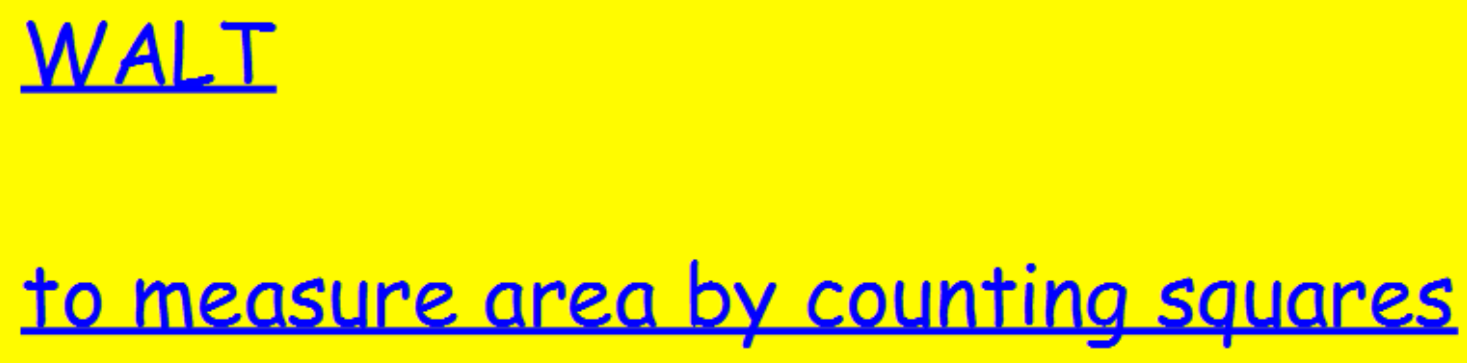 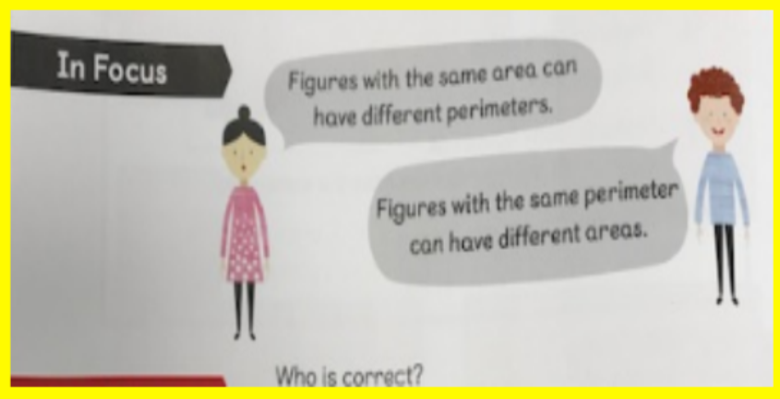 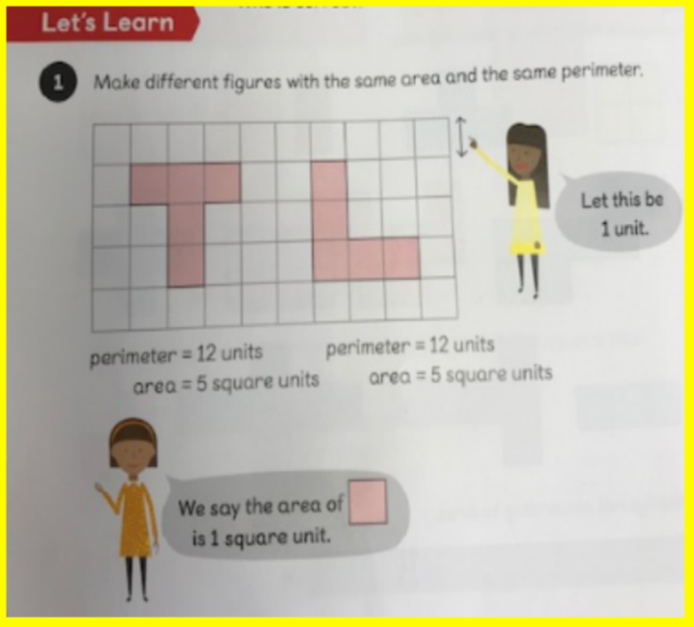 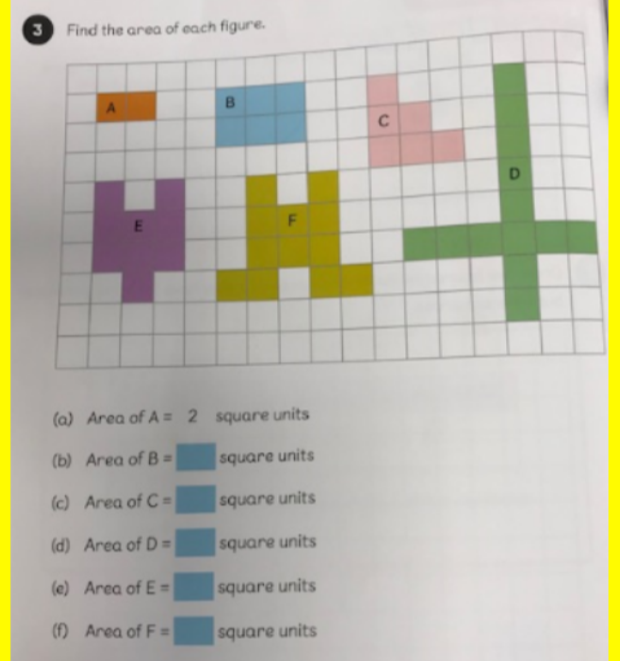 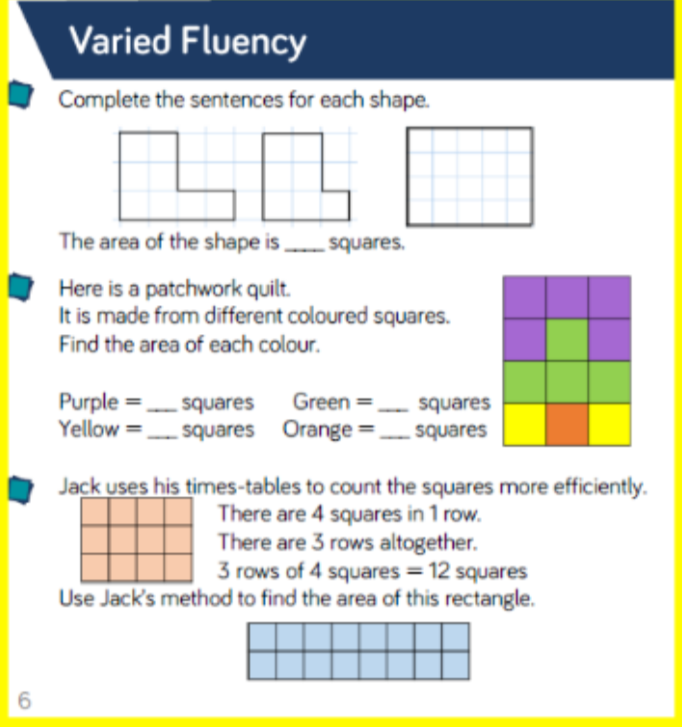 For each figure, find the area and perimeter and complete the table.
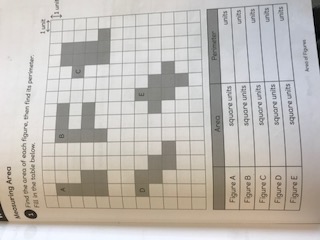 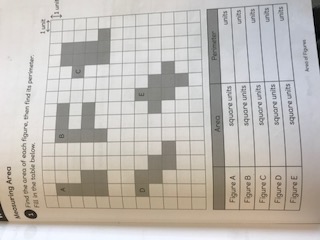 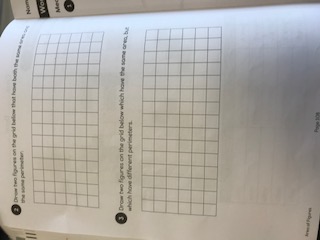 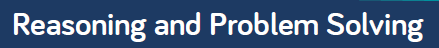 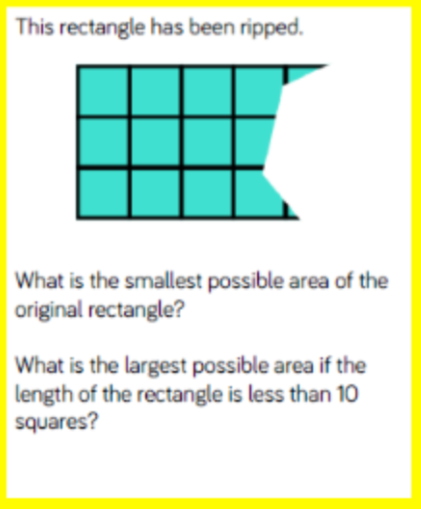 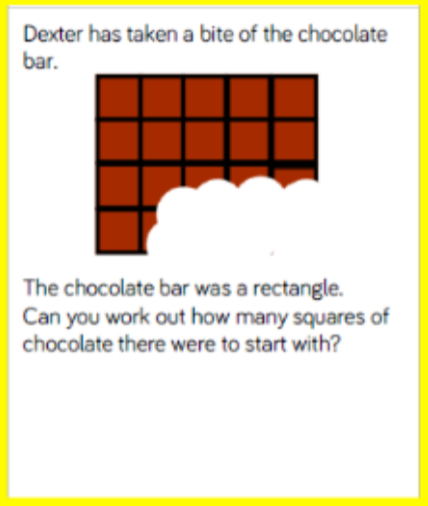